Фернан Магелланработа  ученика  9  класса  Гуровской СОШ Кившика Виталия  с.Гуровка,Долинский район ,Кировоградская область.
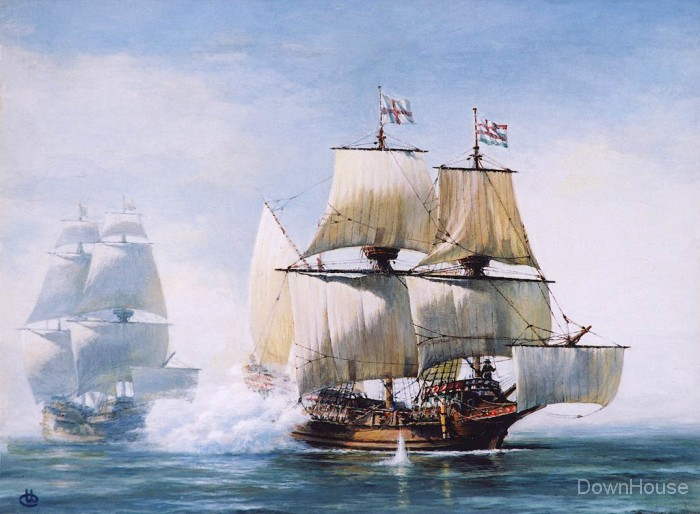 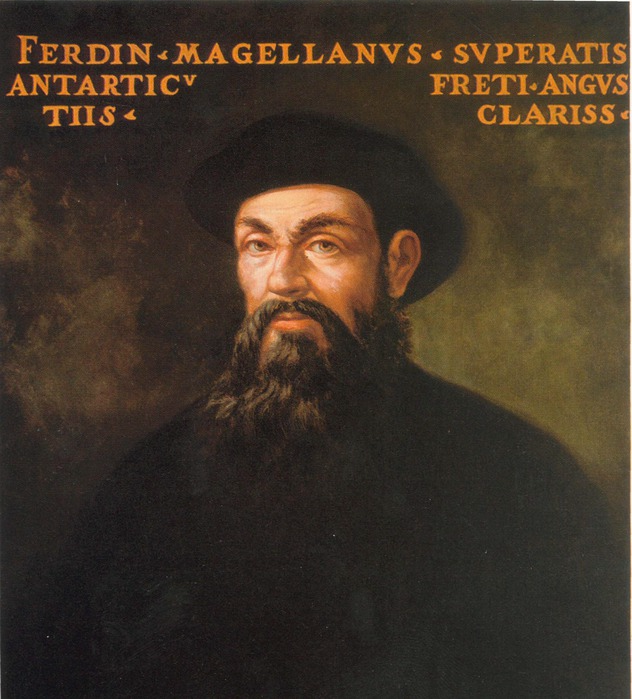 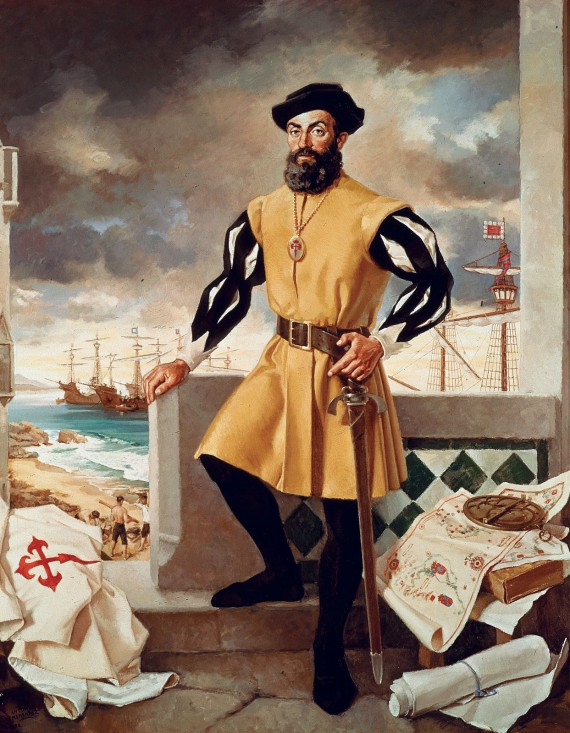 Фернандо Магеллан (ок. 1480 г. — 1521 г.) — выдающийся португальский мореплаватель, совершивший первое кругосветное путешествие. Открыл все побережье Южной Америки к югу от Ла-Платы, пролив, названный его именем, Патагонскую Кордильеру - Огненная Земля, первым обогнул Америку с юга, пересек Тихий океан, обнаружив острова Гуам и Рот. Доказал наличие единого Мирового океана и предоставил практическое доказательство шарообразности Земли. Его имя носят две ближайшие к Земле галактики — Магеллановы облака.
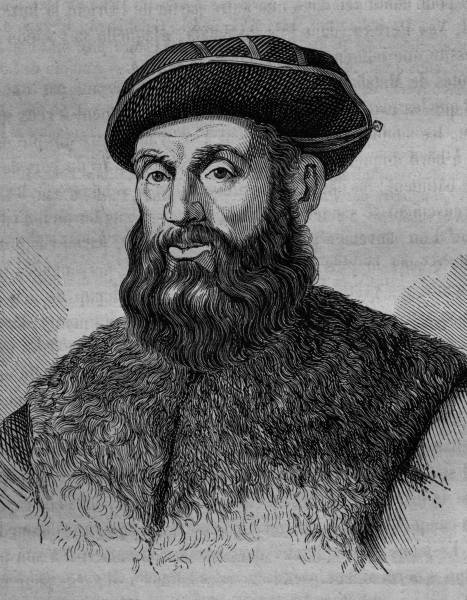 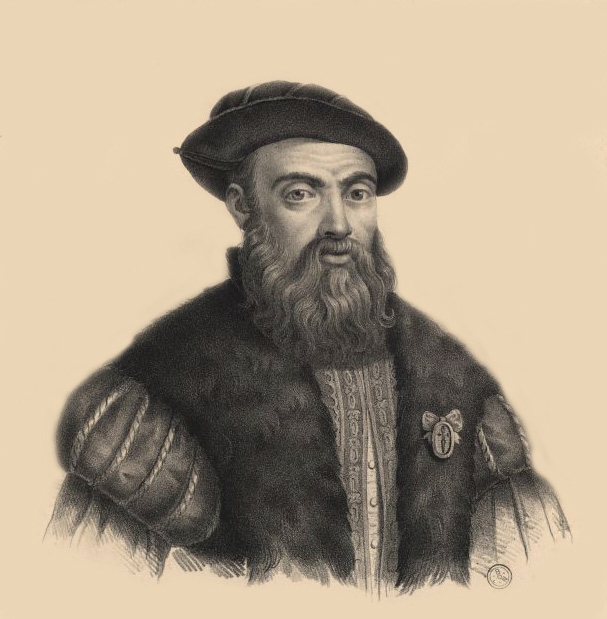 Фернан Магальянш, ставший известным всему миру как Фернандо Магеллан, родился около 1480 г. в г. Сабросе португальской провинции Траз ош Леонтиш в семье обедневшего рыцаря из рода ди Магальянш. В 1490 г. отцу удалось пристроить сына ко двору короля Жуана II, где он воспитывался и обучался на средства казны и уже через два года стал пажем королевы Леоноры.
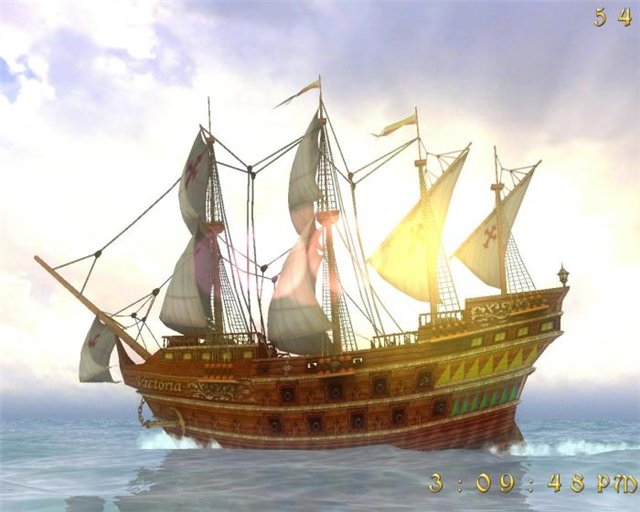 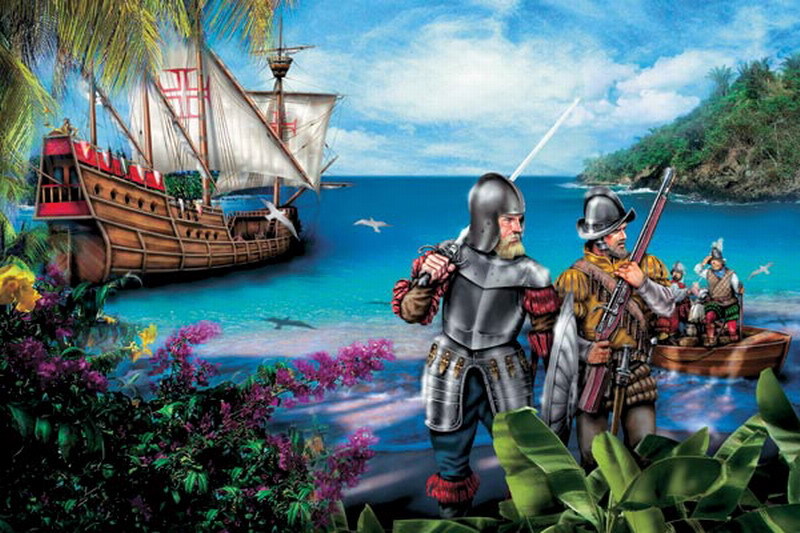 Позже Фернан был зачислен в Морской приказ и, будучи морским офицером, в составе эскадры вице-короля Индии Франсишку д'Алмейда отправился в Индию. Позже молодой офицер участвовал в экспедиции на полуостров Малакку, в походе на Марокко, где был тяжело ранен в ногу. Затем его послужной список обогатился службой в Со-фале, ставшей к тому времени одним из португальских боевых укреплений на пути из Лиссабона в Индию. В 1509 г. Магальянш принял участие в разгроме венецианско-египетской эскадры при Диу, а в 1510 г. вновь получил серьезное ранение во время штурма Каликута (Кожикоде). Он понимал свои заслуги перед короной и по возвращении в 1512 или 1513 г. в Лиссабон просил короля о повышении по службе. Получив отказ, оскорбленный Магальянш решил перебраться в Испанию, что и сделал в 1517 г.
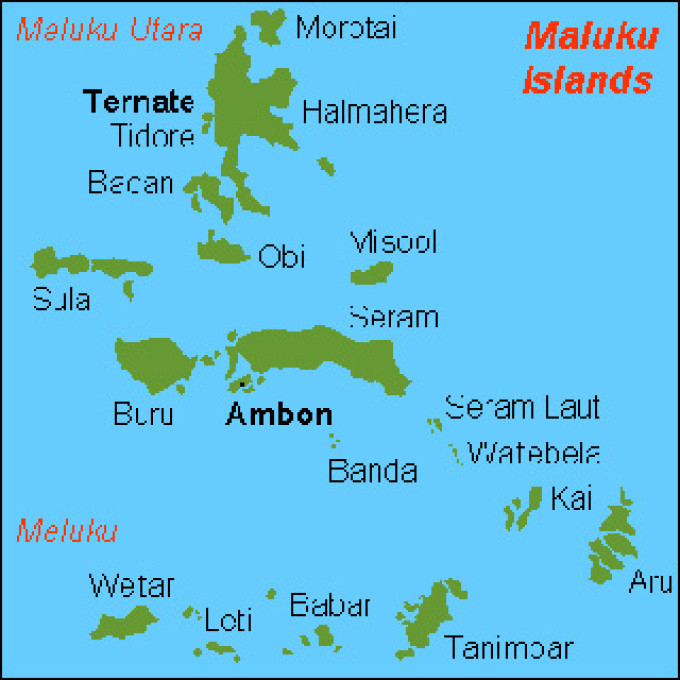 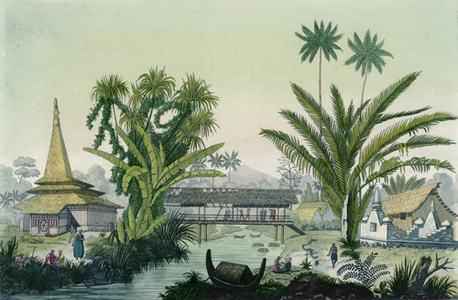 Еще в Португалии, памятуя впечатления, полученные в Ост-Индии, Магеллан занялся изучением космографии и морских наук, а также написал книгу «Описание царств, берегов, гаваней и островов Индии». В Испании он встретился с португальским астрономом Рюй Фалейру. Вместе они составили план: плывя на запад, достичь Молуккских островов, которые в то время находились под португальским владычеством и были основным источником пряностей для Лиссабона. Естественно, португальцы стояли на страже своих интересов и арестовывали любой иноземный корабль, появившийся в контролируемых ими водах.
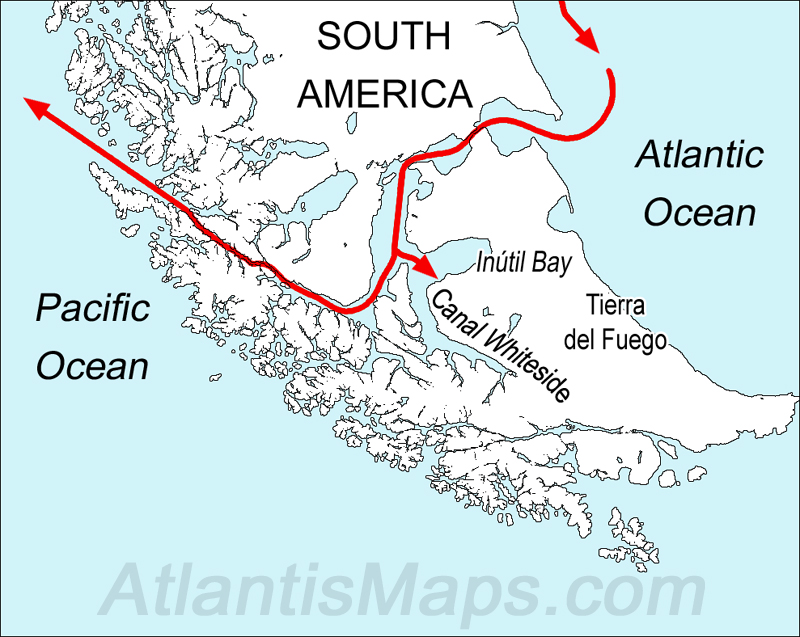 . Компаньоны считали, что острова лежат в той части Земли, которая по знаменитой папской булле 1493 г. Inter cetera принадлежит Испании. Чтобы не вызвать подозрений португальцев, проникнуть к ним следовало западным путем, пройдя из Атлантического в Тихий океан через проход, который, как считал Магеллан, находится к югу от Бразилии.
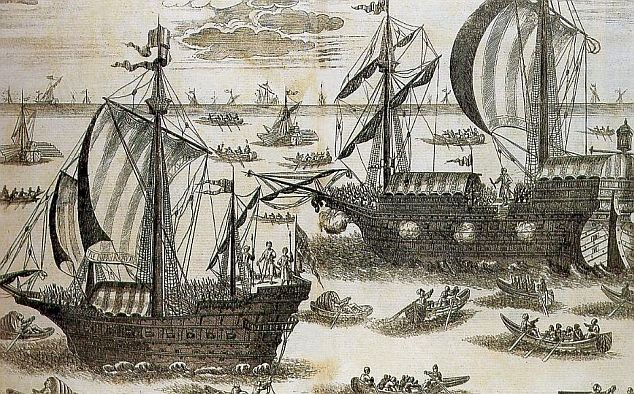 С этим планом они с Фалейру в марте 1518 г. и обратились в Совет Индий, требуя для себя в случае успеха предприятия тех же прав и преимуществ, которые оговаривал Колумб. После длительных переговоров проект был принят, и Карл I (он же немецкий король Карл V) обязался снарядить 5 кораблей и выделить припасы на два года. В случае открытия новых земель компаньонам предоставлялось право стать их правителями. Они получали 20 % доходов. При этом права должны были передаваться по наследству. Но вскоре Фалейру, сославшись на плохой гороскоп, отказался от участия в экспедиции. Таким образом, Магеллан стал ее единоличным начальником и организатором.
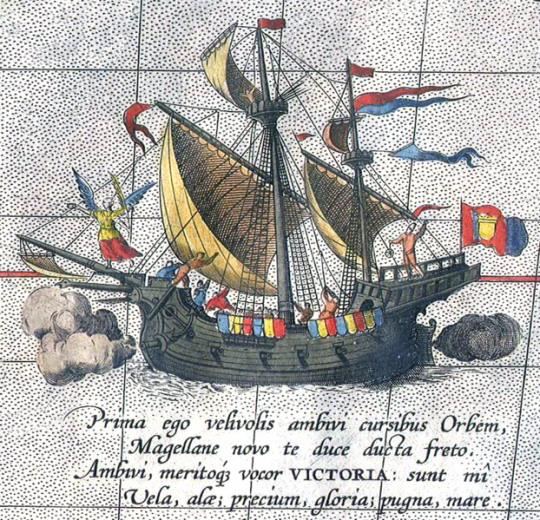 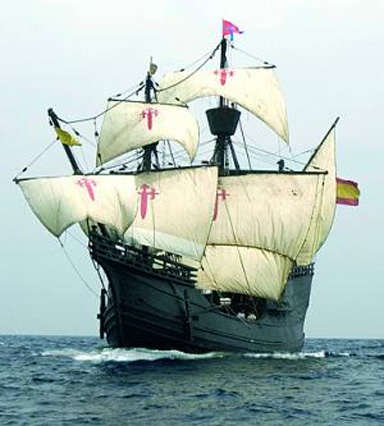 20 сентября 1519 г. корабли «Тринидад», «Сан-Антонио», «Консепсьон», «Виктория» и «Сантьяго» покинули Сан-Лукар в устье Гвадалквивира, имея на борту 293 человека экипажа и еще 26 его внештатных членов. Среди них был и Антонио Пигафетта, ставший летописцем экспедиции. Флагманским кораблем был определен «Тринидад».
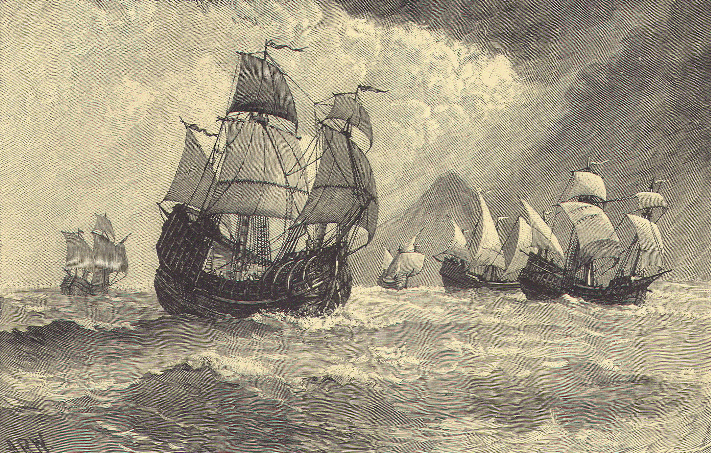 26 сентября флотилия подошла к Канарским островам, 29 ноября достигла бухты Рио-де-Жанейро, а 10 января 1520 г. — устья Ла-Платы, крайней точки известного тогда побережья. Отсюда Магеллан направил «Сантьяго» вверх по течению реки, чтобы проверить, не здесь ли находится проход в Южное море. После возвращения корабля экспедиция двинулась на юг, причем переходы осуществляли только даем и как можно ближе к суше, чтобы не пропустить пролива.
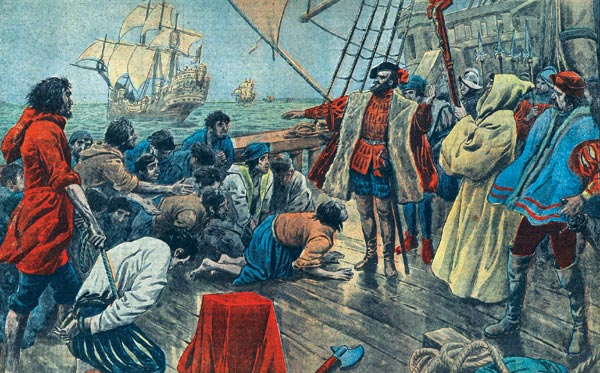 Зиму провели в бухте Сан-Хулиан у берегов Патагонии (49° ю. ш.), куда вошли 31 марта. Здесь Магеллан пережил серьезное испытание. На трех кораблях вспыхнул бунт. Экипажи требовали повернуть к мысу Доброй Надежды и идти к Молуккам традиционным путем. Бунт удалось подавить благодаря решительности адмирала и преданности части его спутников. С мятежными капитанами обошлись беспощадно: одного казнили, тело другого, погибшего, четвертовали, а третьего высадили на пустынный берег вместе с заговорщиком-священником. Но матросов Магеллан наказывать не стал.
24 августа зимовка окончилась. Флотилия вышла из бухты Сан-Хулиан и двинулась дальше вдоль побережья, а 21 октября 1520 г. моряки увидели долгожданный пролив, ведущий на запад.
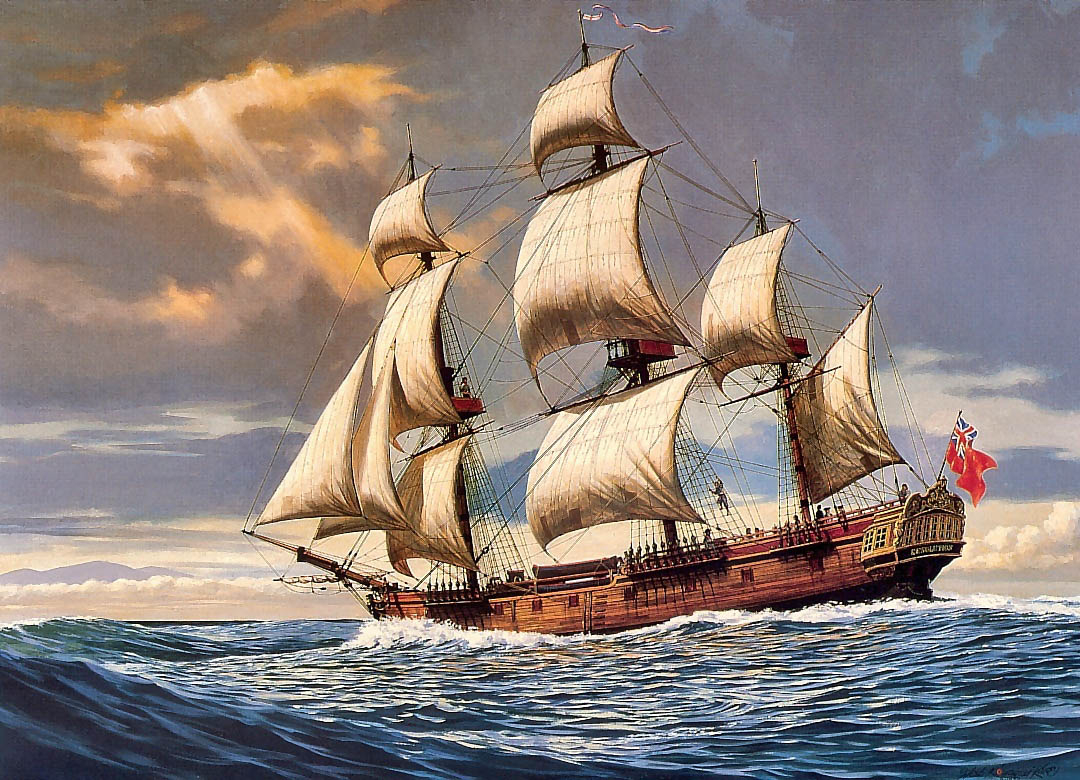 9.Но адмирал еще сомневался, боясь, что перед ним очередной залив, и выслал вперед два корабля, которые вернулись через три дня с известием, «что видели мыс и открытое море». Еще некоторое время провели в этих водах, изучая узкие проливы, каналы и заливы, и потеряли «Сан-Антонио». Магеллан так и не узнал, что команда корабля взбунтовалась, капитана ранили и заковали в кандалы, а затем повернули корабль в Испанию. На родине вновь прибывшие обвинили адмирала в предательстве. Семью Магеллана лишили казенного пособия. Его жена и дети вскоре умерли в нищете.
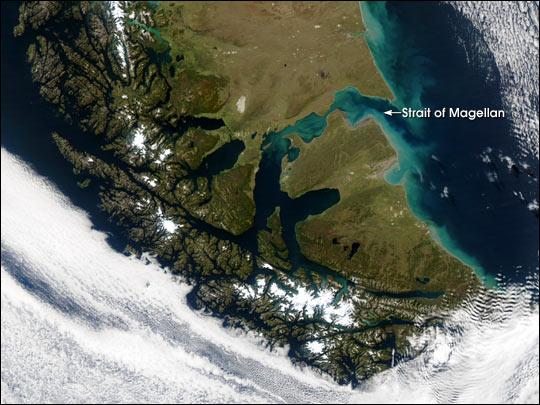 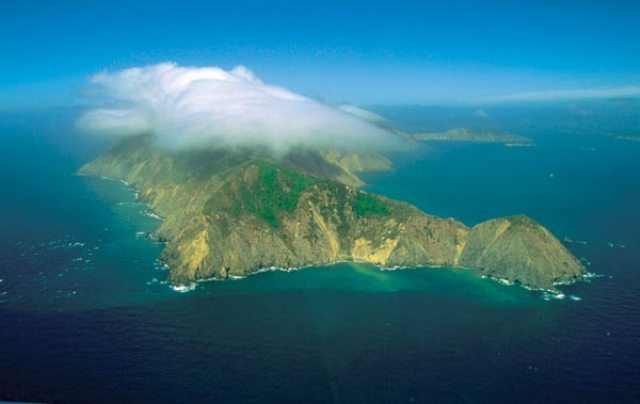 Флотилия же двинулась дальше вдоль северного берега пролива, который Магеллан назвал Патагонским (позднее на картах он будет обозначаться как Магелланов)
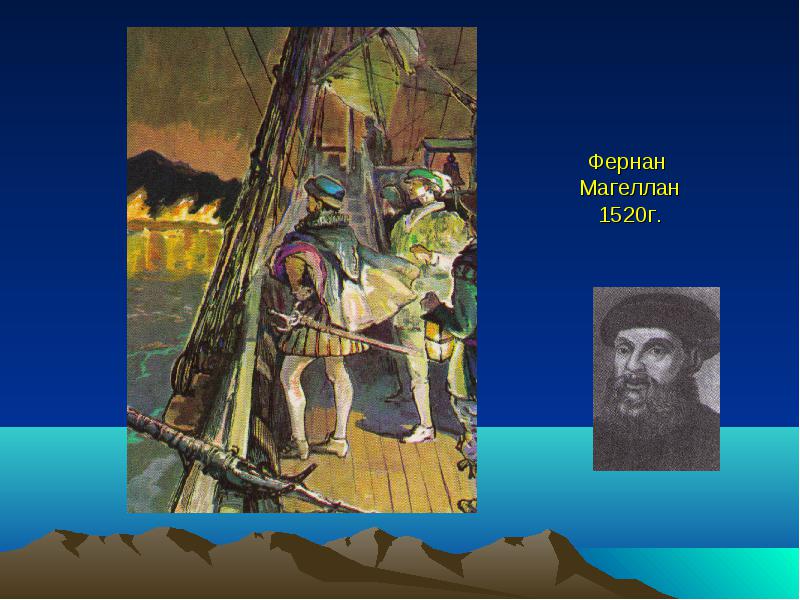 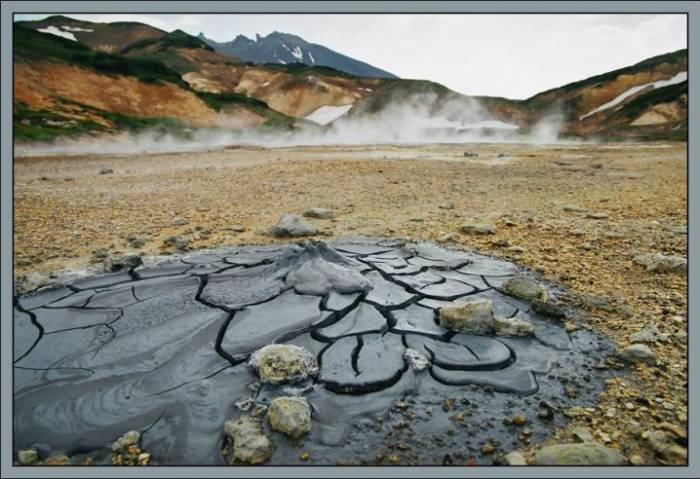 Обогнула мыс Фроуорд (53°54' ю. ш.) — самую южную точку материка и еще пять дней шла проливом в окружении мрачных высоких берегов, южный из которых был Огненной землей, а 28 ноября 1520 г. моряки увидели открытый океан. Проход из Атлантического в Тихий океан, который тщетно искал Колумб, наконец был найден.
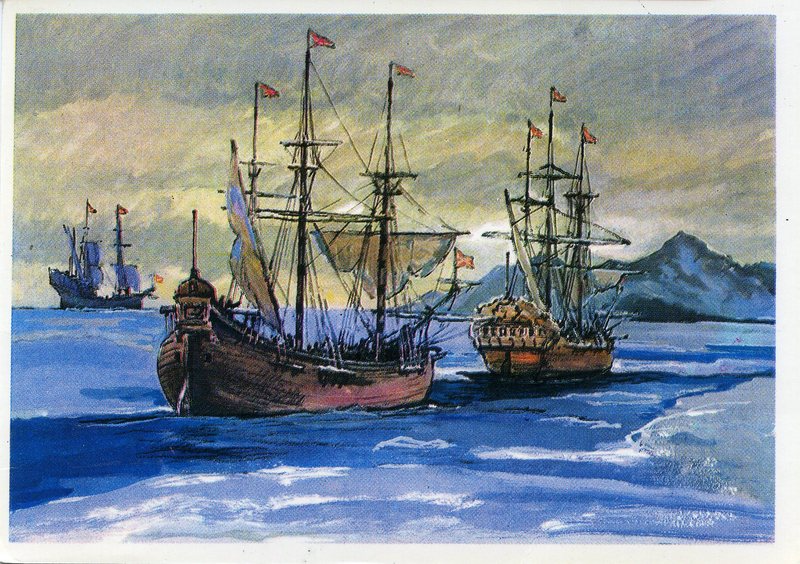 В середине декабря от о. Мога (38°30' ю. ш.) повернули на северо-запад, а чуть позже — на запад-северо-запад. За время пути через океан были открыты многие острова, но неточные исчисления не позволяют отождествить их с какими-либо конкретными точками на карте. А вот открытие в начале марта островов Гуама и Рота, самых южных из группы Марианских и названных Магелланом «Разбойничьими», можно считать доказанным. Островитяне похитили у путешественников лодку, и Магеллан, высадившись с отрядом на берег, сжег несколько хижин и лодок. Погибло несколько туземцев.
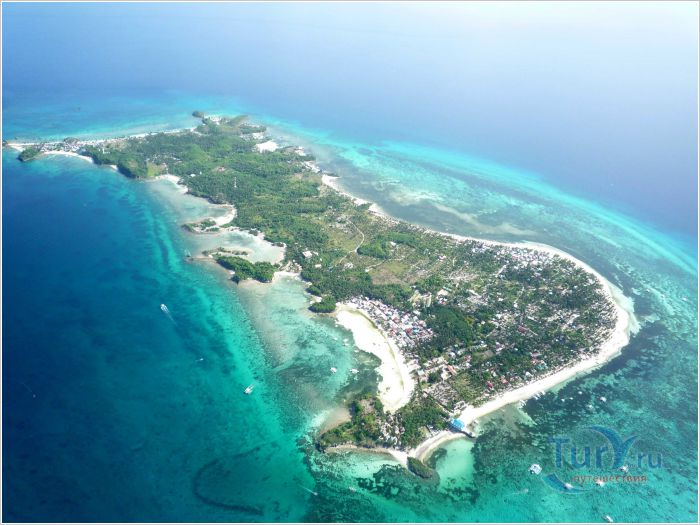 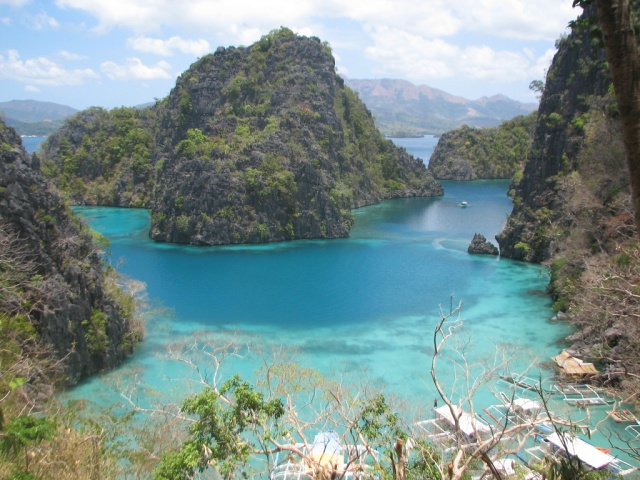 В сопровождении лоцмана корабли двинулись к о. Себу, где находились крупный торговый порт и резиденция раджи. Вскоре и правитель, и члены его семьи приняли христианство,
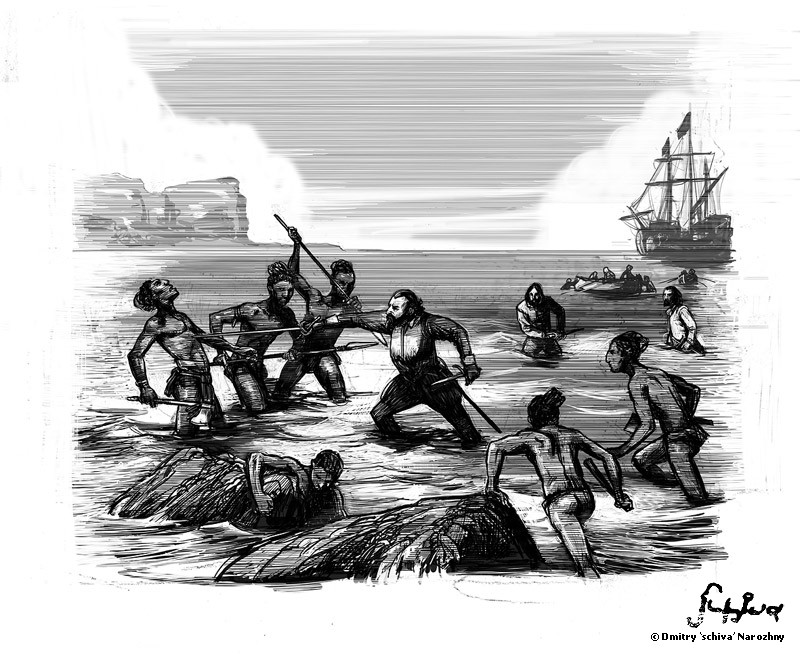 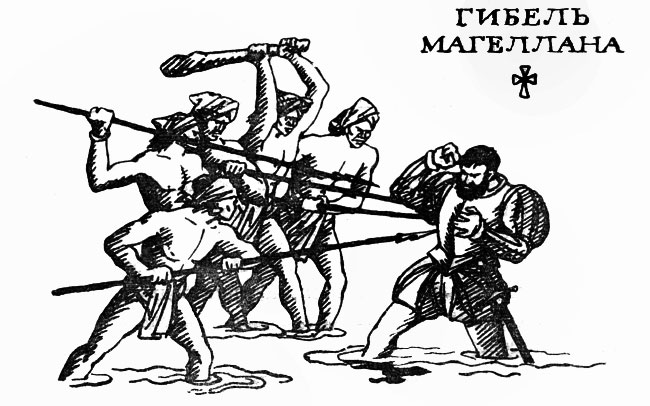 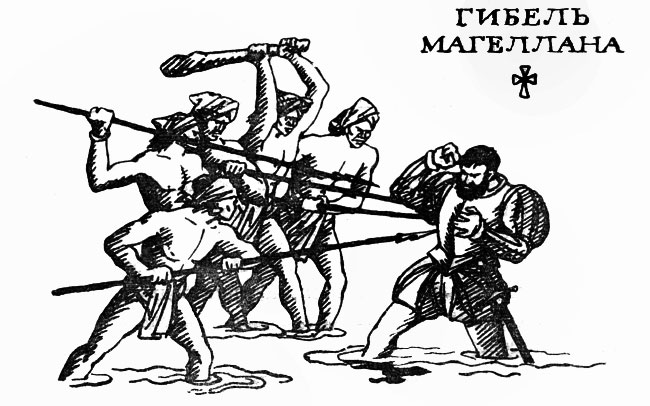 Магеллан вмешался в междоусобную войну на о. Мантан. В ночь на 27 апреля 1521 г. адмирал в сопровождении небольшого отряда высадился на берег, где их атаковали местные жители. Здесь великий мореплаватель погиб под ударами копий и тесаков, но «...все время оборачивался назад, чтобы посмотреть, успели ли мы все погрузиться в лодки». Этот небольшой штрих, зафиксированный преданным Пигафеттой, многое говорит о личности Фернана Магеллана — не только талантливого флотоводца, но и человека, обладавшего редкими по тем суровым временам качествами. Вместе с начальником экспедиции там погибло еще восемь моряков.
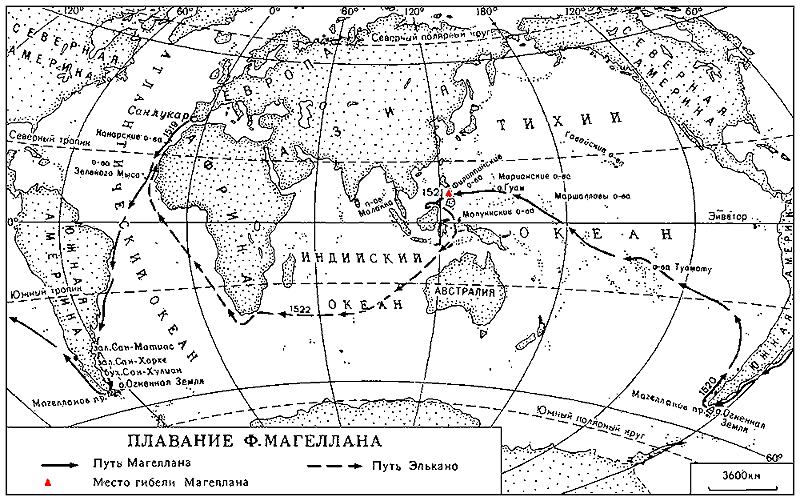 Плавание Магеллана завершил Себастьян Элькано (дель Кано). Под его предводительством два посланных корабля через Северный Калимантан (Борнео) достигли Молуккских островов и закупили там пряности. Дальше плыть в состоянии была только «Виктория». На ней, старательно обходя проложенные португальцами пути, Элькано пересек южную часть Индийского океана, обогнул мыс Доброй Надежды и через острова Зеленого Мыса 7 сентября 1522 г. прибыл в гавань Сан-Лукар.
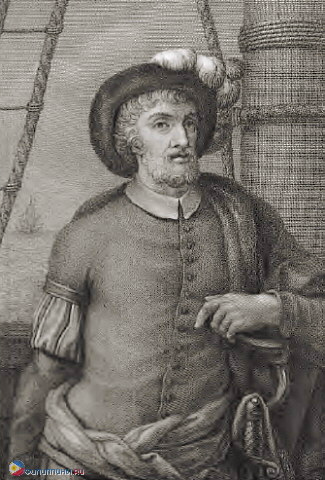 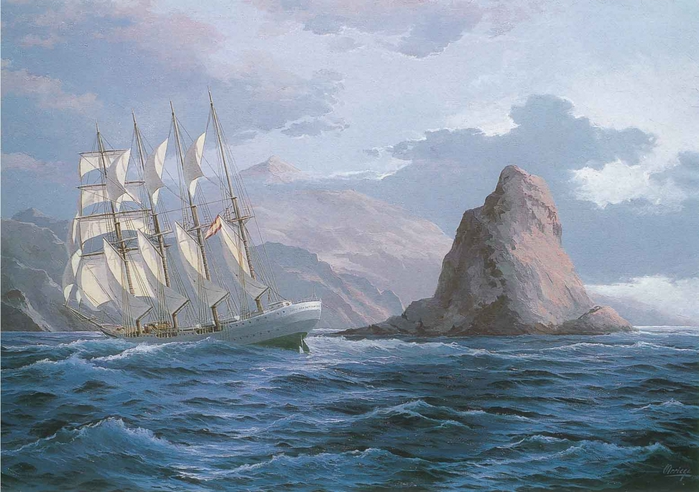 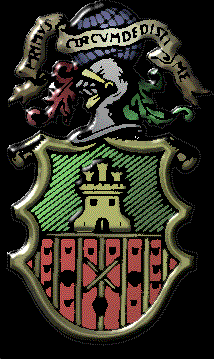 Из 256 человек, ушедших с Магелланом, на берег сошли всего восемнадцать, причем все они были измучены до крайности — по словам очевидца, «более худые, чем самая заморенная кляча». Элькано, правда, почестей удостоился. Он получил герб, изображающий Земной шар с надписью «Ты первый объехал вокруг меня», и пенсию в пятьсот дукатов. О Магеллане же никто и не вспомнил. Истинную роль этого замечательного человека в истории оценили потомки, и, в отличие от Колумбовой, она никогда не оспаривалась. На пустынном берегу о. Мантан, на месте, где погиб Магеллан, поставлен памятник в виде двух кубов, увенчанных шаром.
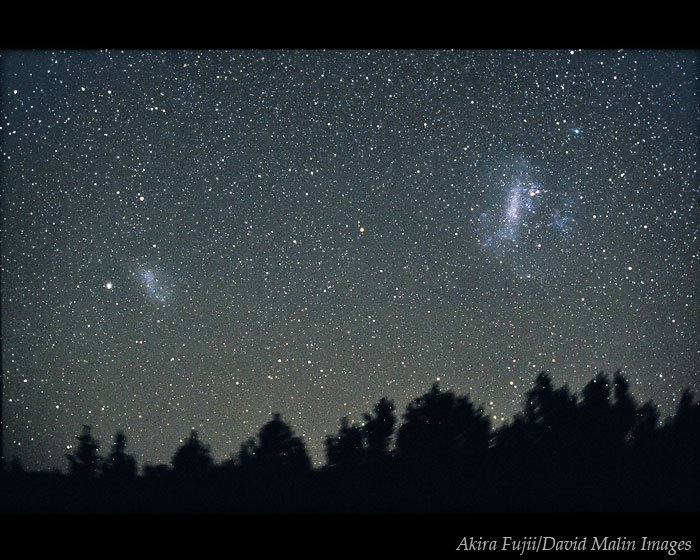 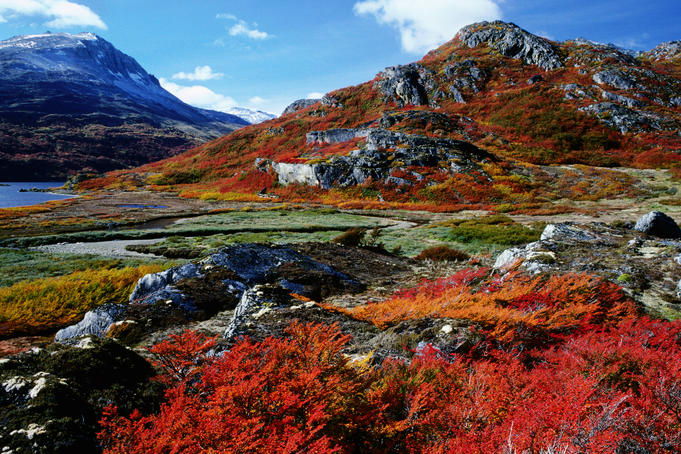 .Плавание Магеллана произвело революцию в представлениях о Земле. После этого путешествия полностью прекратились какие-либо попытки отрицания шарообразности Земли, было доказано, что Мировой океан един, получены представления о размерах планеты, окончательно установлено, что Америка является самостоятельным континентом, изучено побережье Южной Америки протяженностью около 3,5 тыс. км, найден пролив между двумя океанами и др. Всего этого хватило бы с лихвой не на одного, а на добрый десяток человек. Но эти открытия вдохновлены и сделаны одним человеком — Фернаном Магелланом, чьи деяния справедливо считаются подвигом, совершенным во благо всего человечества.
Задания и вопросы по тексту
Начать
Выход
Когда  было  совершено  1-ое  кругосветное  плавание  под  командованием  Ф. Магеллана
Неверно
519-522 гг.
Неверно
1519-1522 гг. до н. э.
Верно
1519-1522 гг.
Неверно
1519-1520 гг.
Нанеси  на карту  маршрут  экспедиции  Ф. Магеллана.
Под  флагом  какого  государства  Магеллан  совершил  первое  кругосветное  плавание?
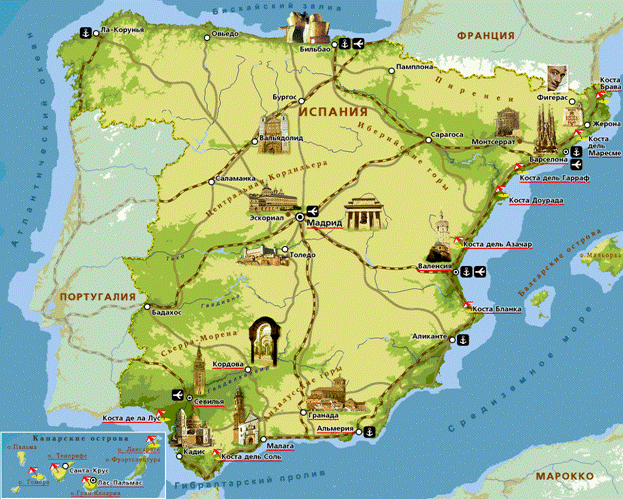 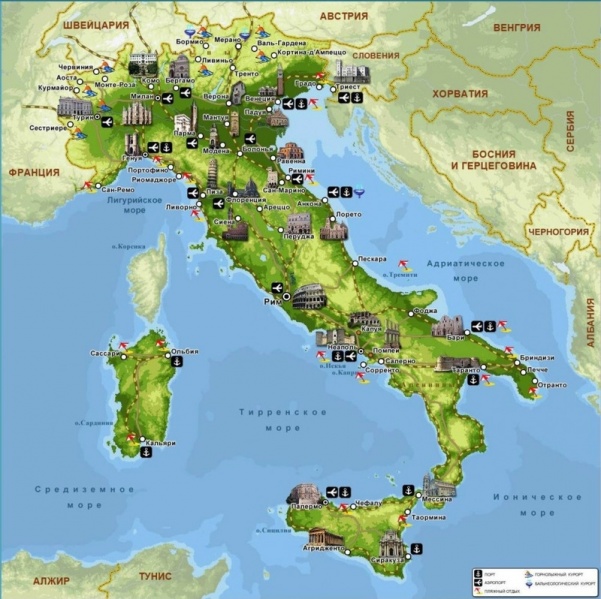 Какой  пролив  открыл  Магеллан?
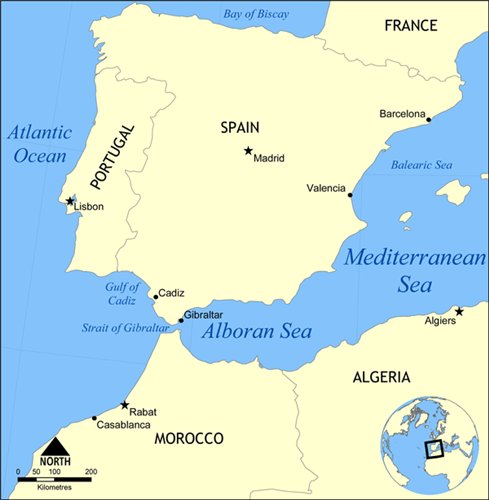 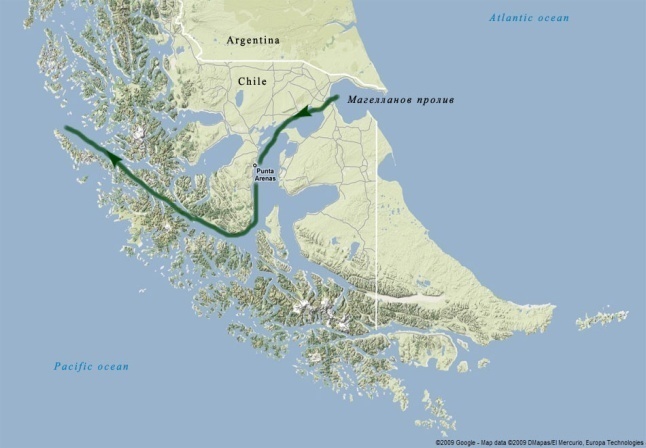 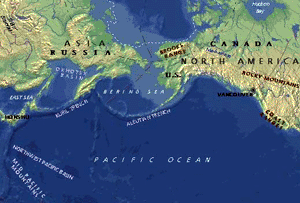 Магелланом  был  открыт  океан:
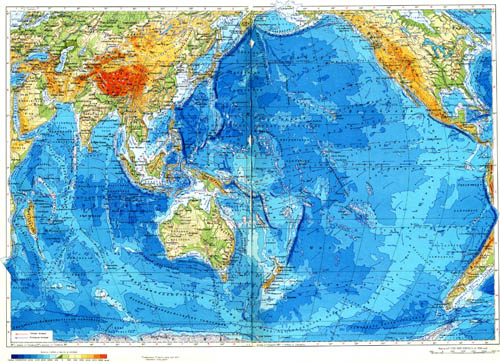 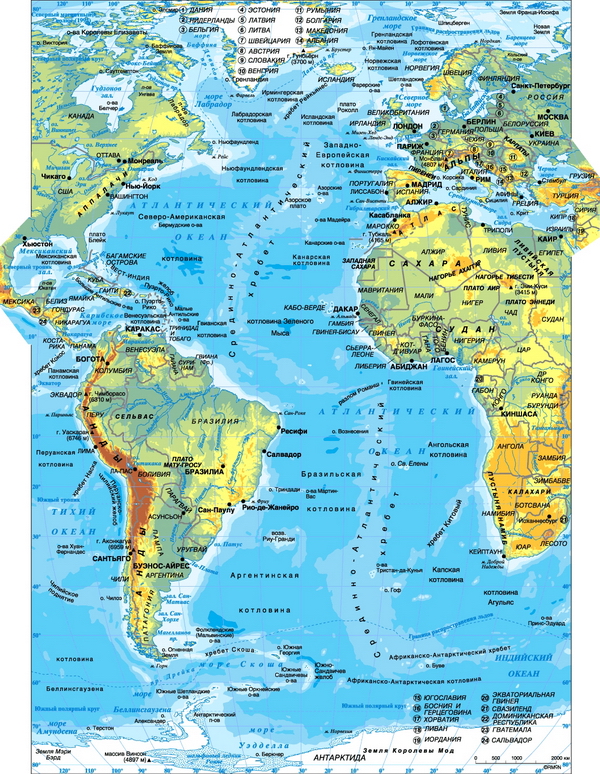 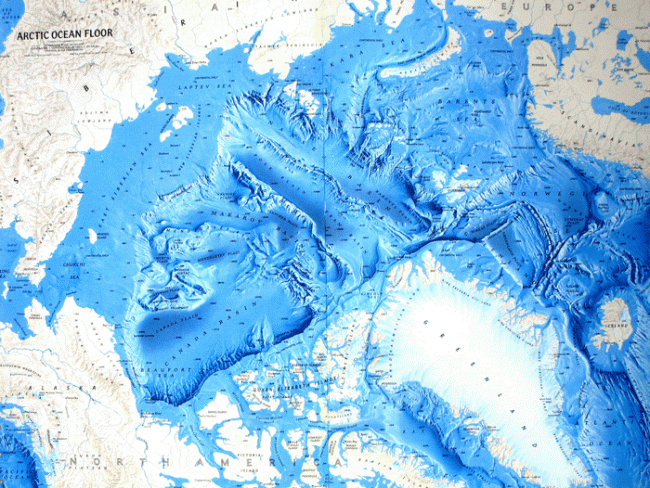 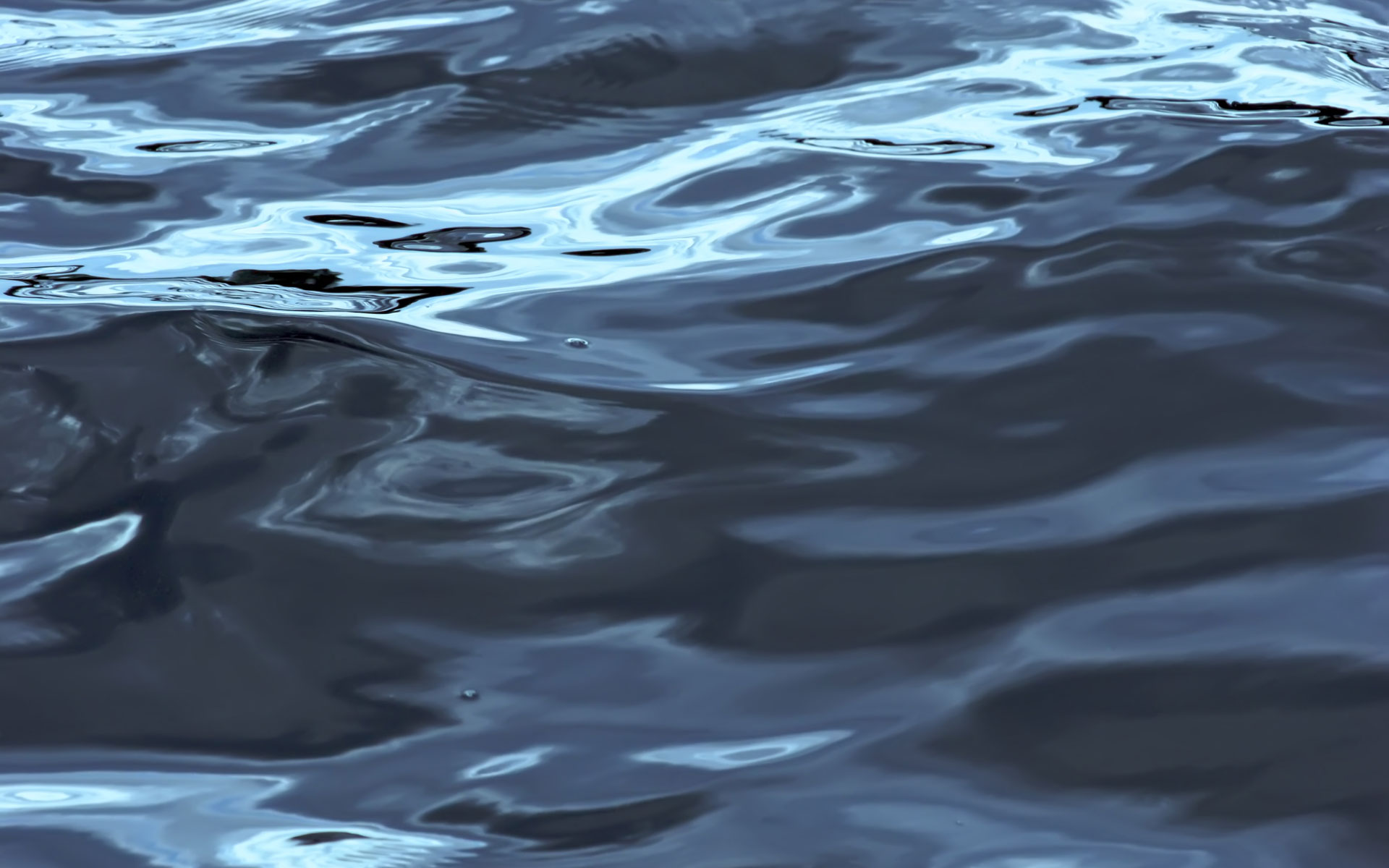 Конец
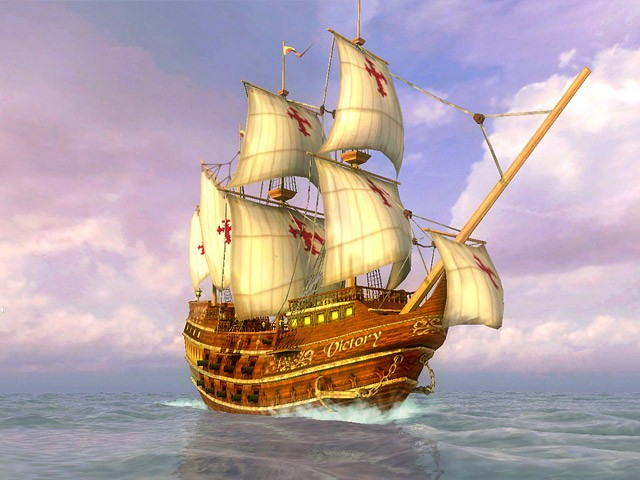